Girl Scouts of Colorado xMicrosoft
Explore AI
© 2025 Microsoft Corporation. All rights reserved.
Unit 1: Getting Started – Part 1
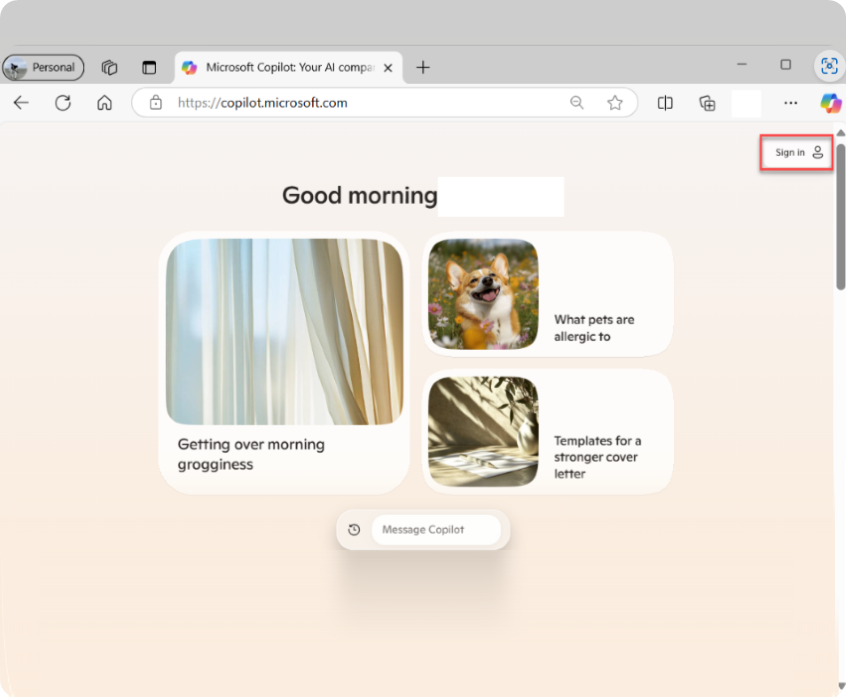 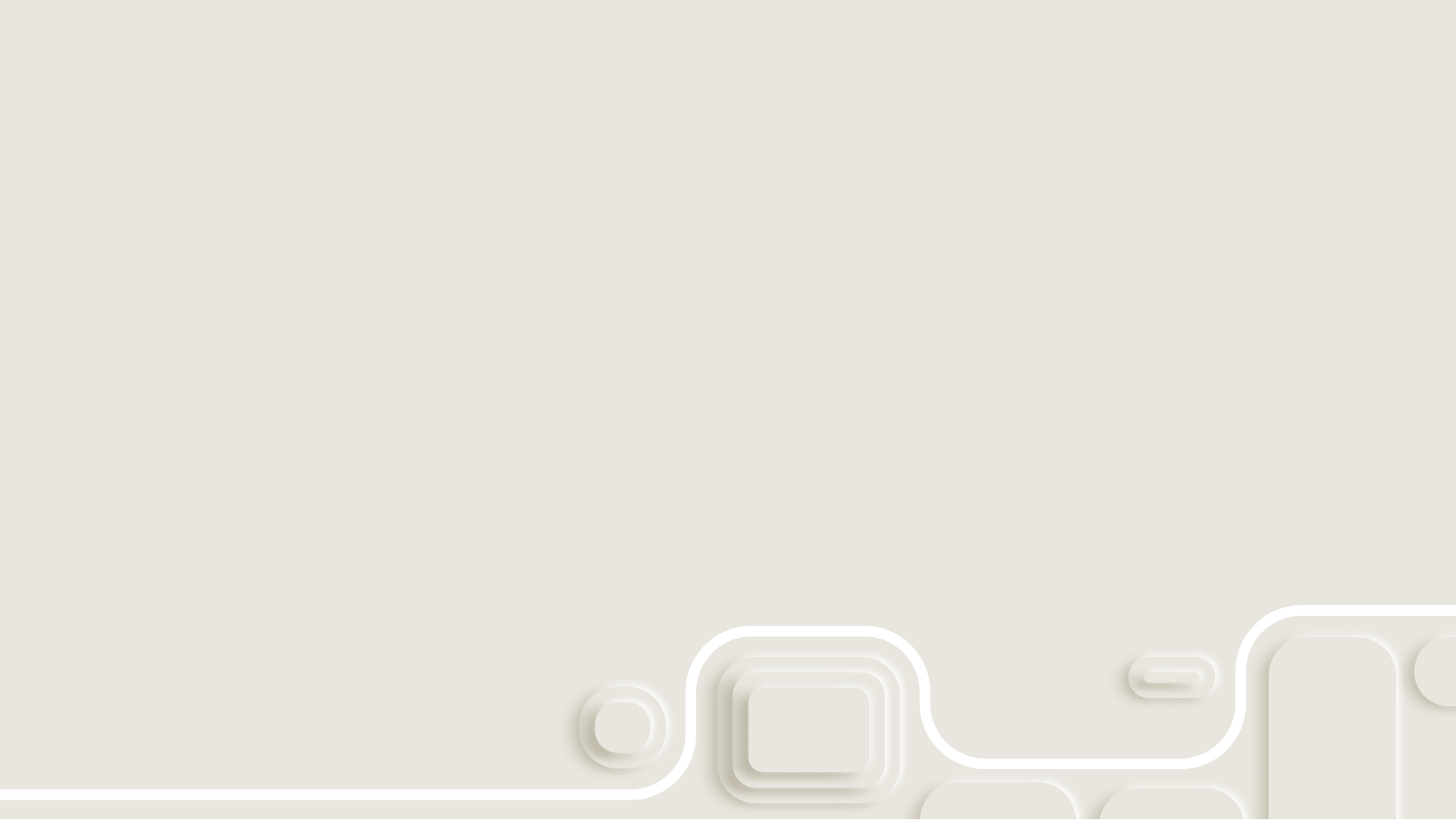 © 2025 Microsoft Corporation. All rights reserved.
Unit 1: Getting Started – Part 2
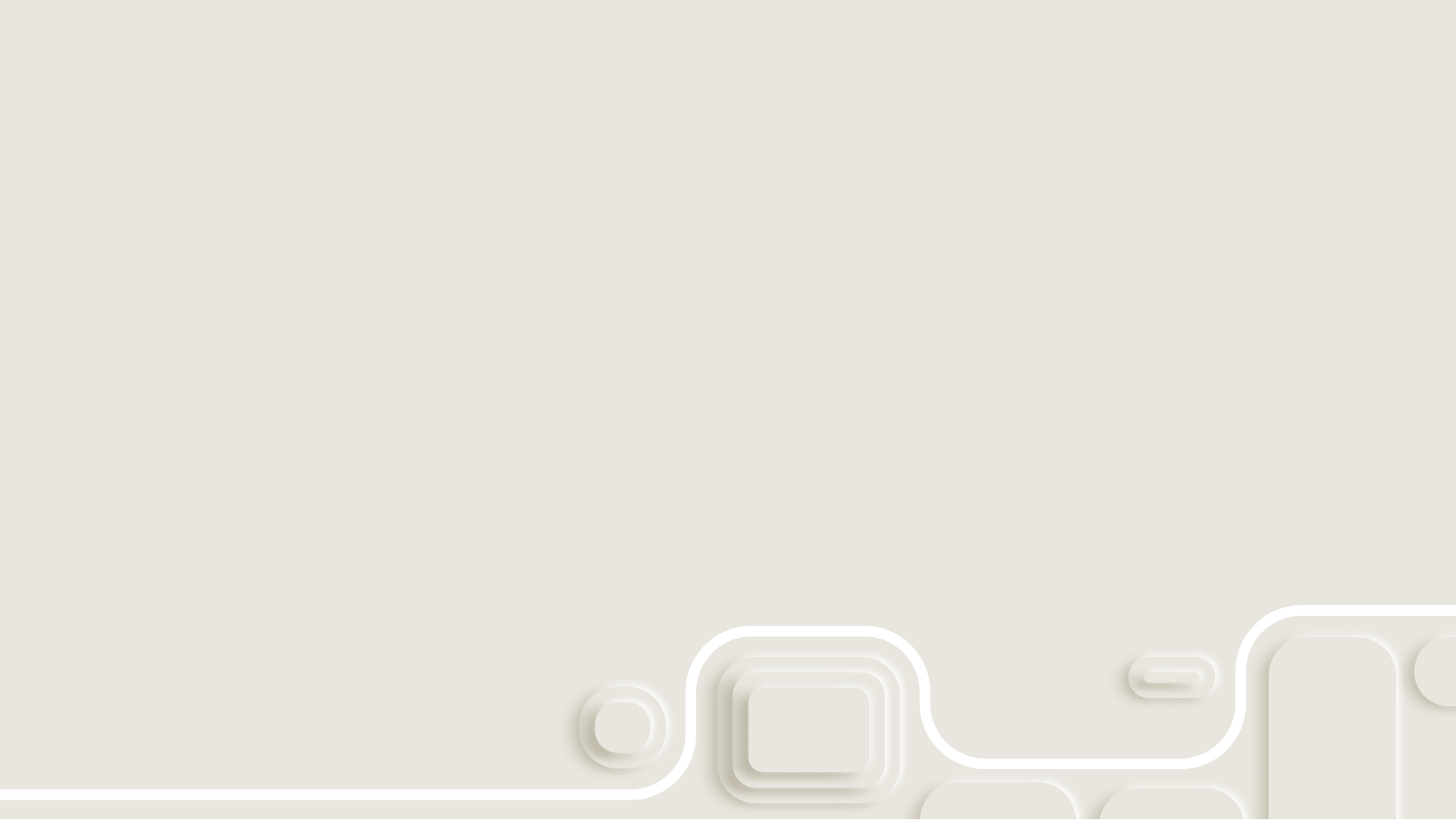 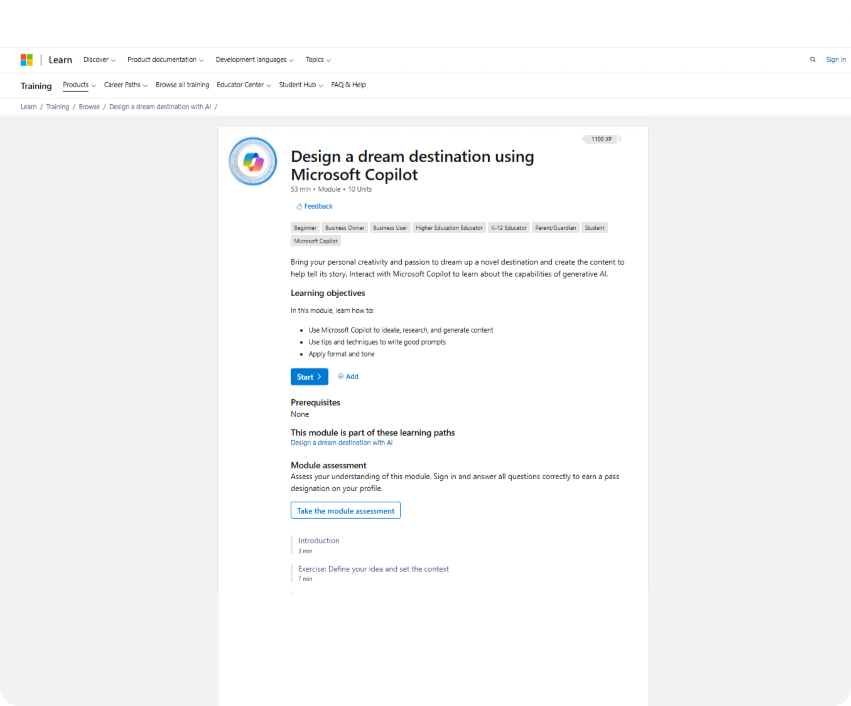 © 2025 Microsoft Corporation. All rights reserved.
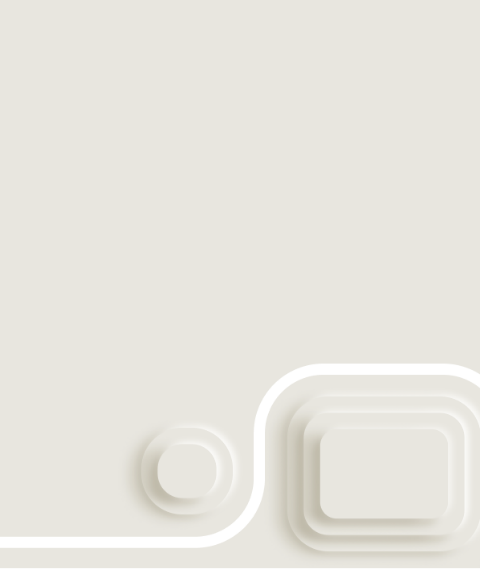 Unit 1: Getting Started – Part 3
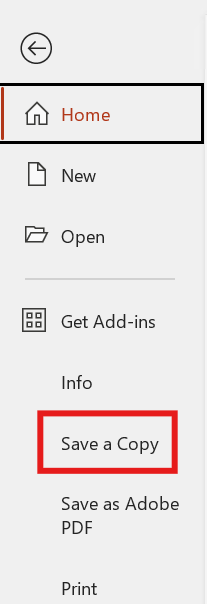 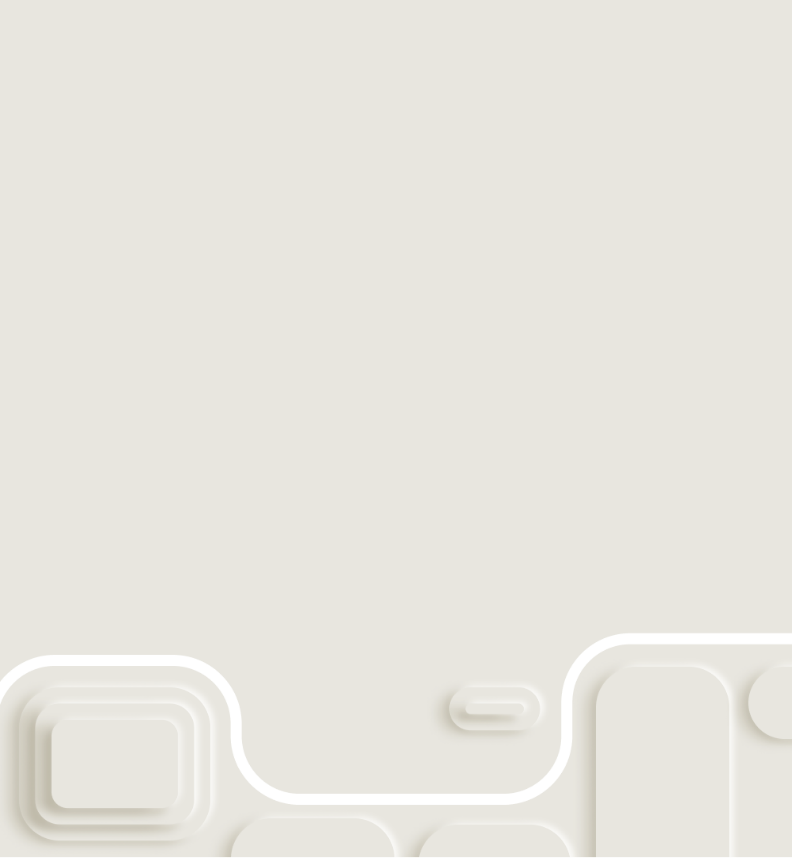 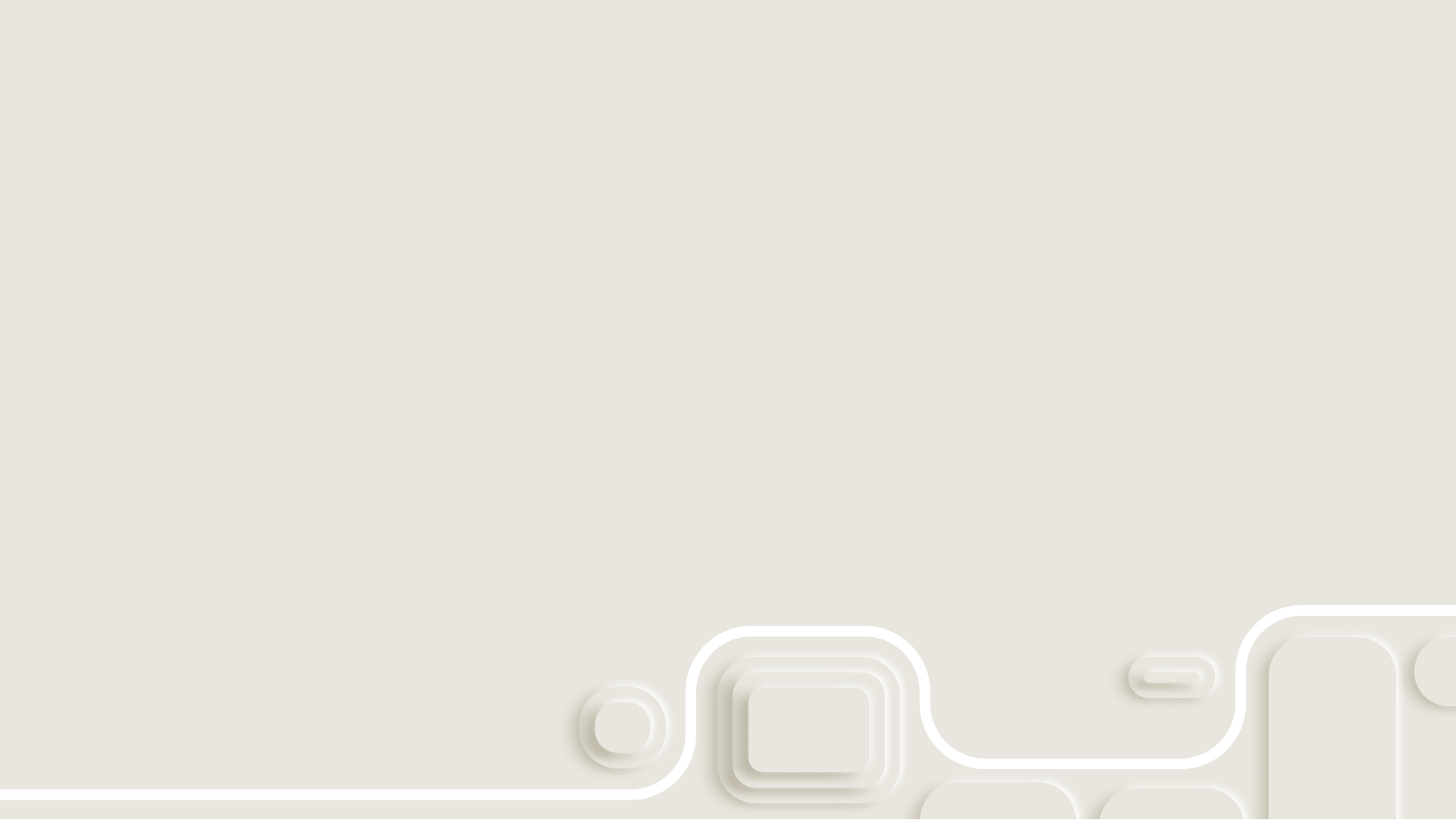 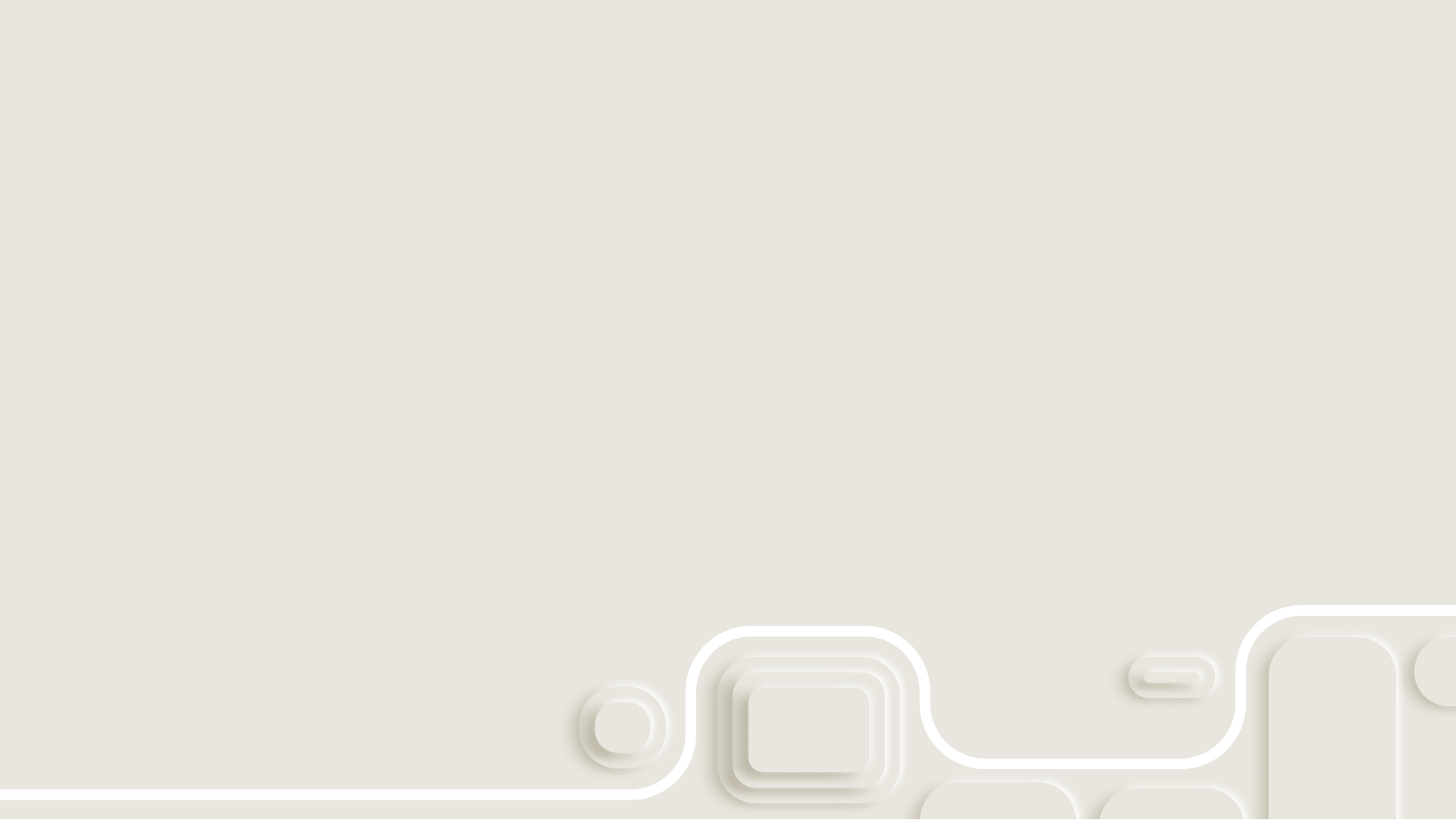 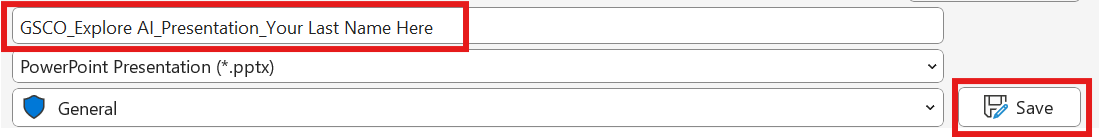 © 2025 Microsoft Corporation. All rights reserved.
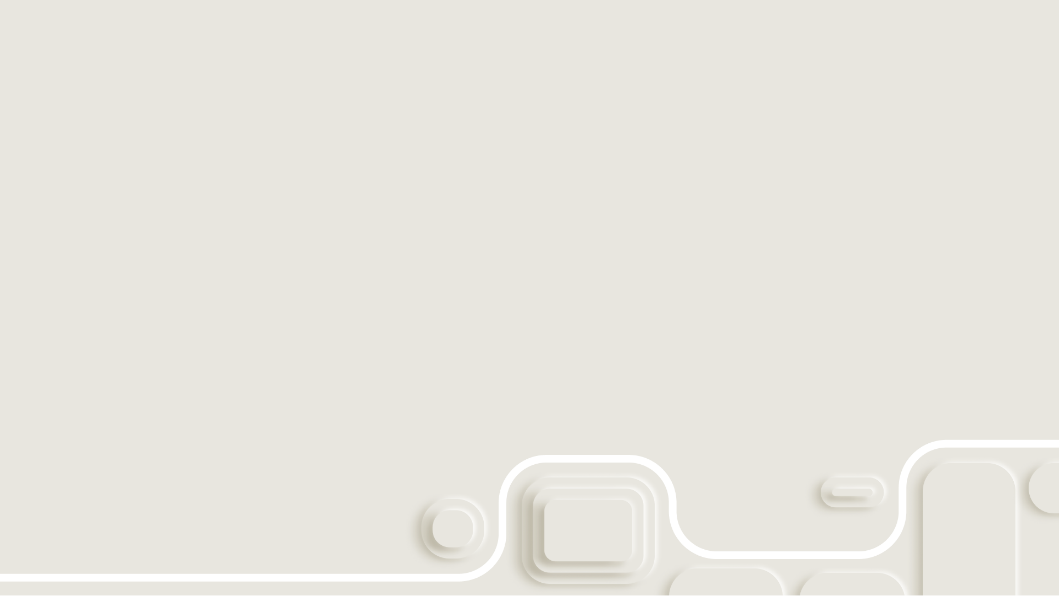 Unit 2: Define your idea and set the context
Creating your role-based prompt
You’re an amazing experience designer with a special talent for creating immersive worlds that excite the senses and transport people into a magical realm.
Using a mix of awesome sounds, stunning visuals, and carefully chosen environmental details, you create incredible journeys that both amaze and entertain.
Your creativity knows no bounds as you come up with bold ideas that spark the imagination, while also paying attention to the smallest details that bring everything together.
With your ability to engage multiple senses, you can create unforgettable moments that surround people in a symphony of sensations, leaving them amazed, happy, and wanting more. You’ll be helping to create a new,exciting experience.
(Adjective)
(Adjective)
(Verb)
(Adjective)
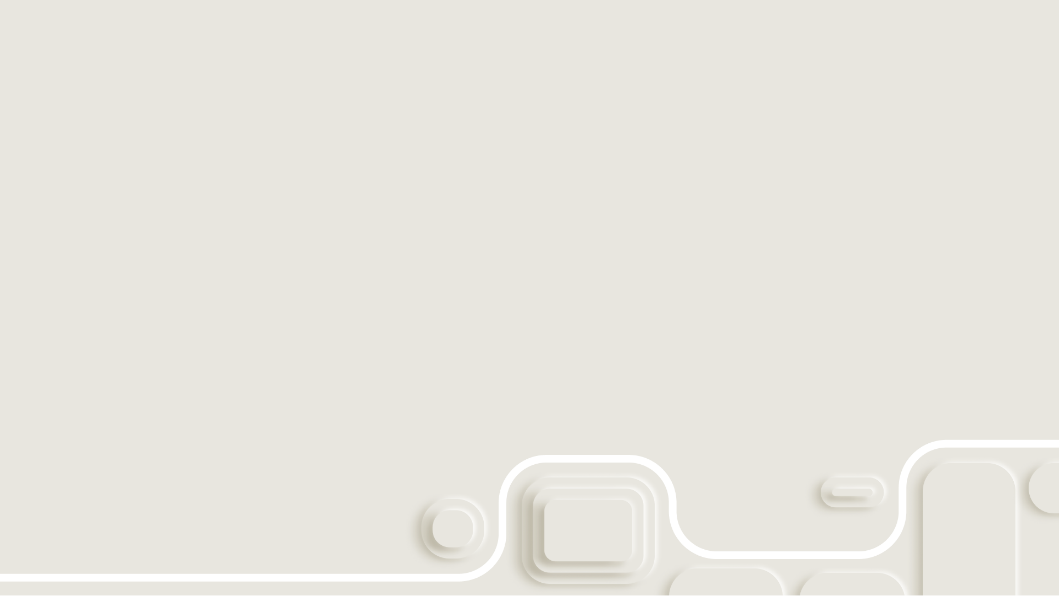 (Adjective)
(Adjective)
(Noun)
(Adjective)
(Verb)
(Adjective)
(Noun)
(Adjective)
(Noun)
(Adjective)
(Adjective)
(Adjective)
© 2025 Microsoft Corporation. All rights reserved.
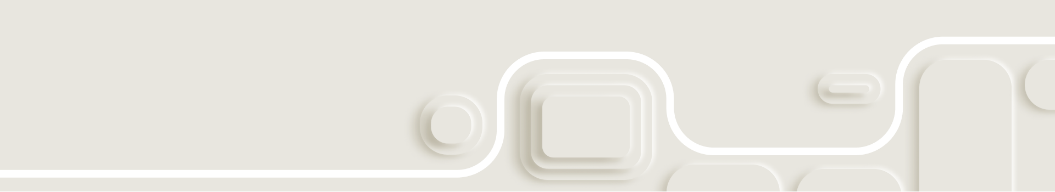 Unit 2: Fill in the blanks
© 2025 Microsoft Corporation. All rights reserved.
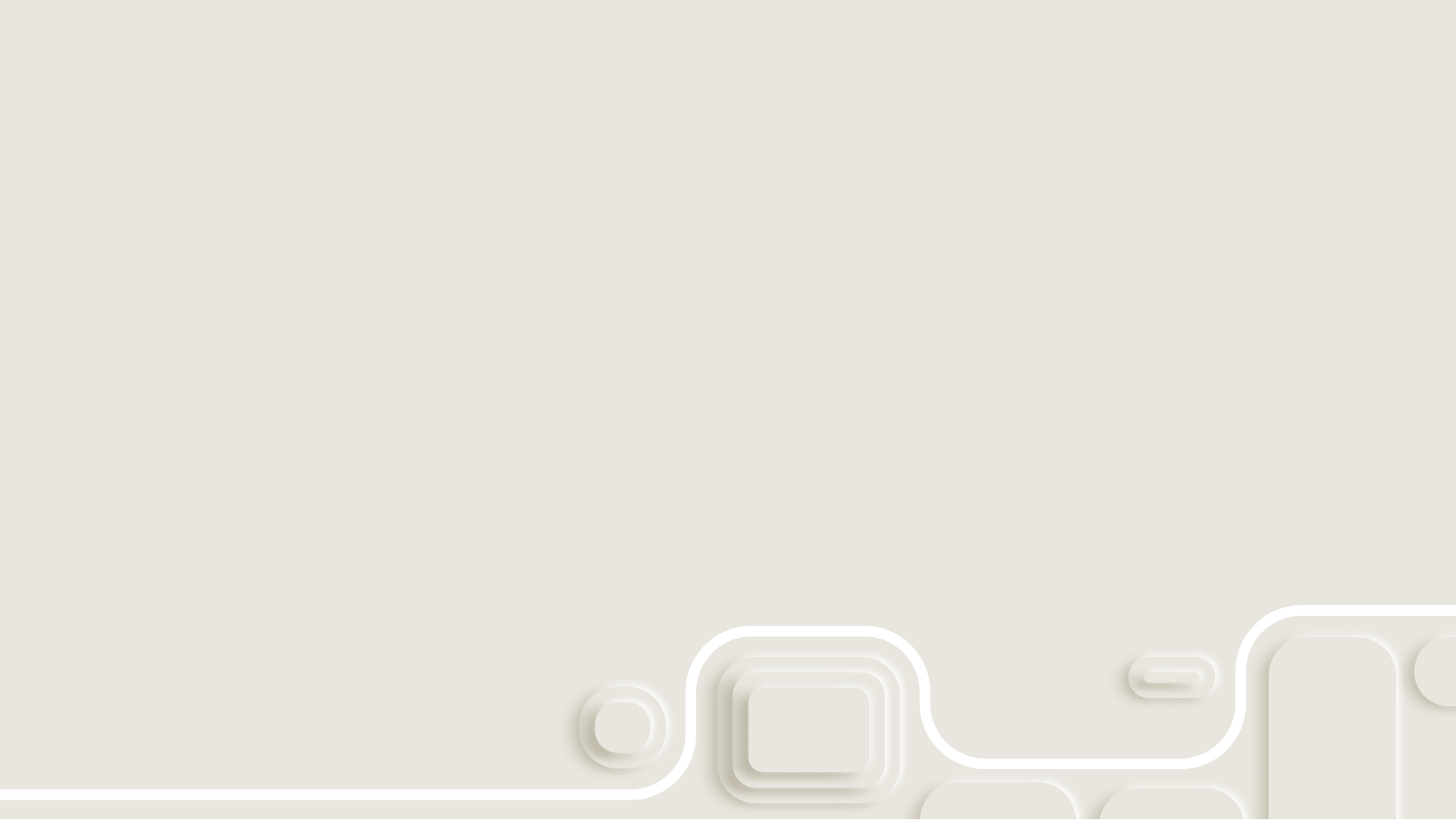 Unit 2: Define your idea and set the context - details
Defining your idea
New destination experience
Cozy, secluded restaurant located deep in the woods
This restaurant is high above the ground and built into the branches of a tree 
Thematically, it’s organic nature meets invitation-only destination
Mysterious and hidden
(Adjectives)
(Place)
(Location)
(Location)
(Place)
(Theme or Aesthetic)
Prompt:
I have an idea that I want to work on for this project and I will provide some bullet points. Can you help me create a paragraph with a travel marketing tone and embellish on details that really bring this idea to life?
It should capture the following points. Do not give this destination a name. Focus on what makes this destination unique. We will brand and name this experience later.
(Adjective)
© 2025 Microsoft Corporation. All rights reserved.
Welcome
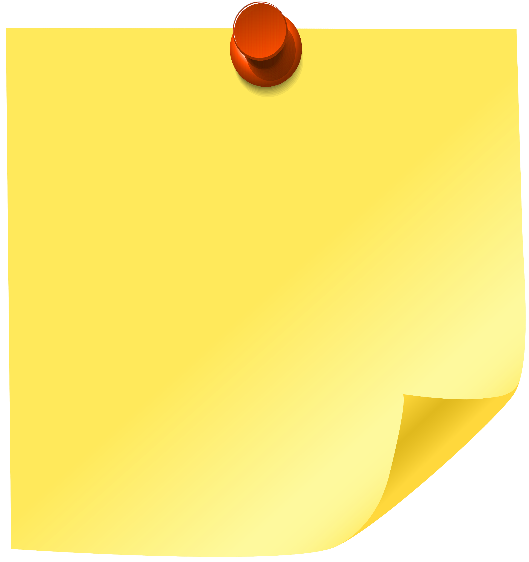 WELCOME TO
To Do
Replace the image with your own Hero Image
Replace the branded name of your Dream Destination where it says Dream Destination Name
Insert your “branded tagline” into the text box under the name
Change the created by nameto yours
Delete and remove thissticky note
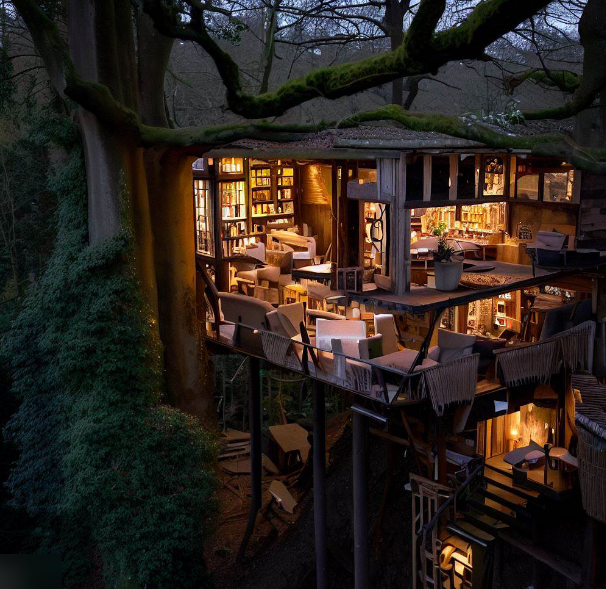 Dream Destination Name
Branded tagline from Unit 8goes here
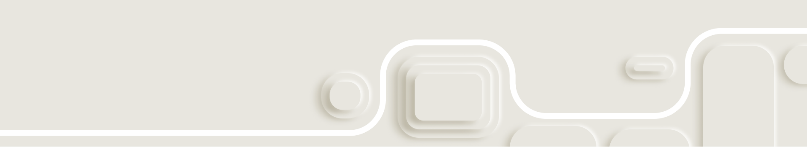 Created by
Name
© 2025 Microsoft Corporation. All rights reserved.
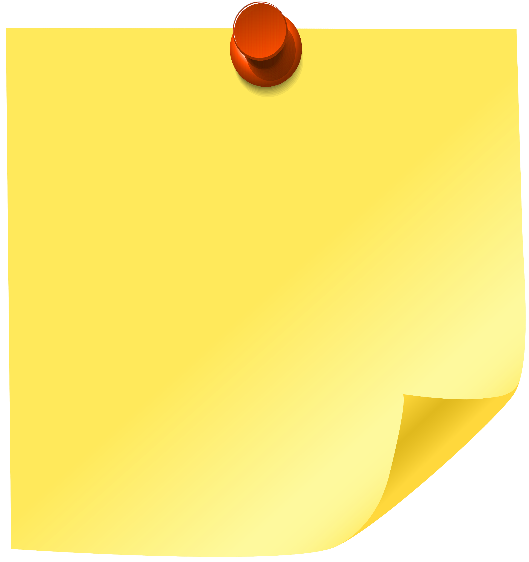 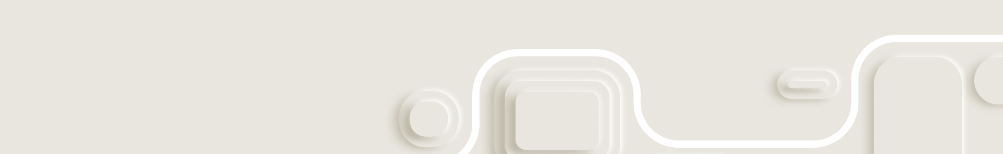 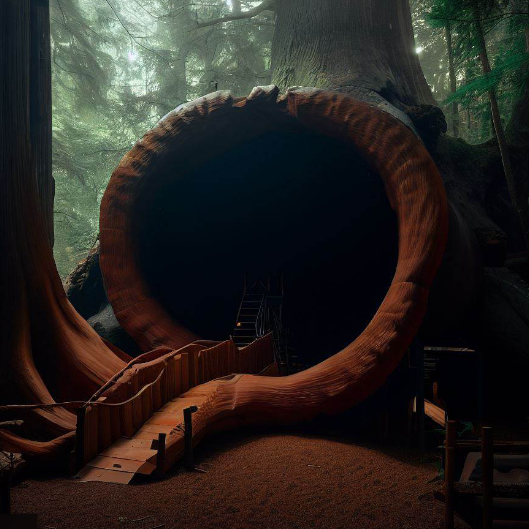 To Do
1 Minute
Replace the image with your own Entrance Image
Pasted the generated content with the description to your entrance on the right
Delete and remove this sticky note
Come on in…
Paste your generated entrance description here
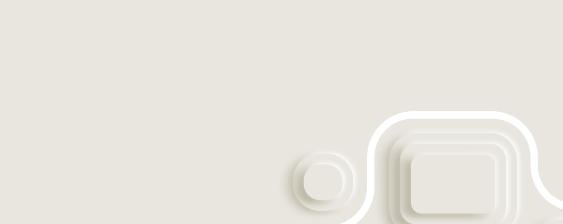 © 2025 Microsoft Corporation. All rights reserved.
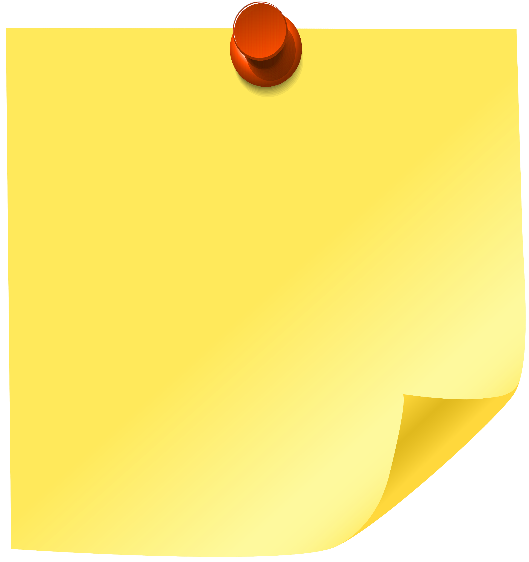 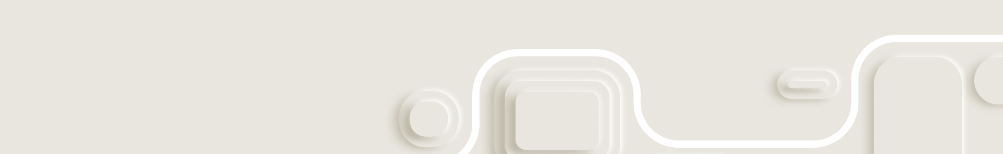 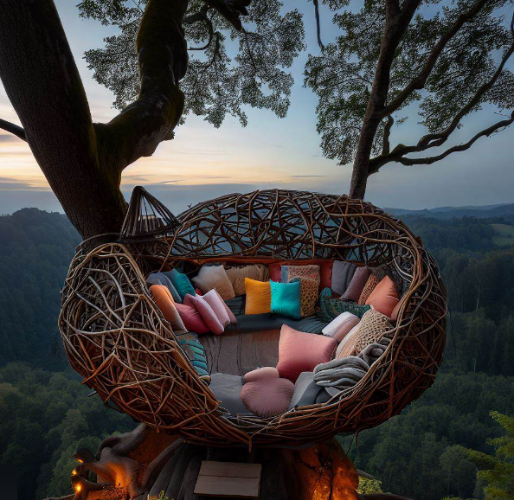 To Do
1 Minute
Replace the image with one of your Feature or Interior/Exterior Images
Paste the content with the description you generated for this feature or space
Delete and remove this sticky note
Title of Feature
Paste your generated description for your feature here and replace the title on this slide with the name of your feature
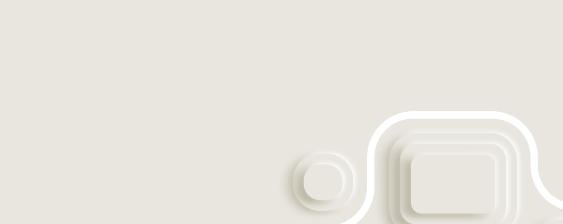 © 2025 Microsoft Corporation. All rights reserved.
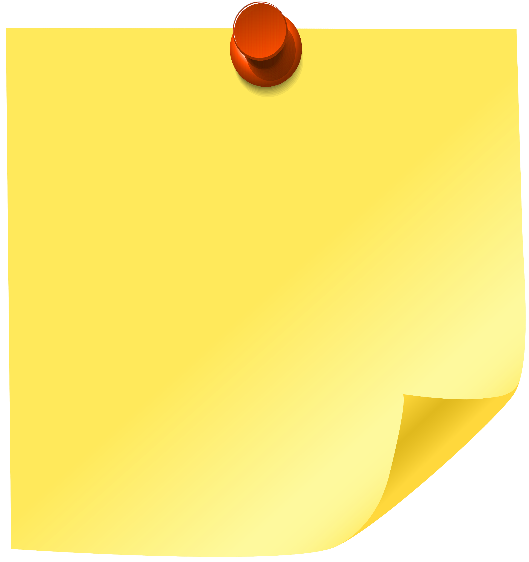 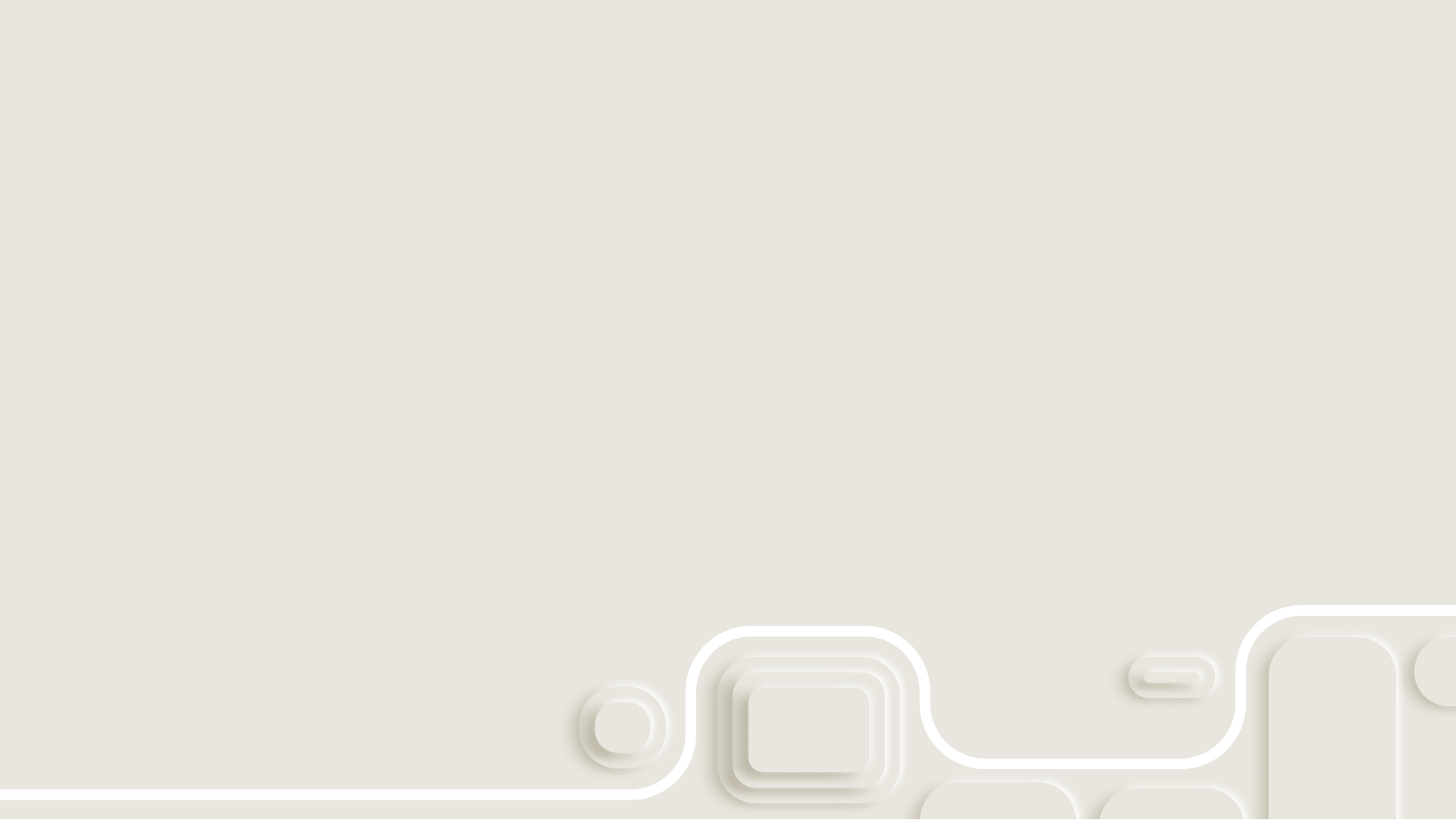 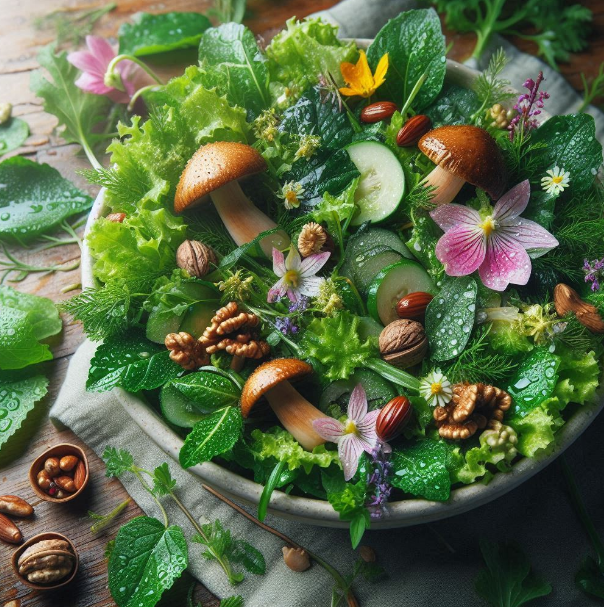 To Do
1 Minute
Replace the image with one of your Food related image
Replace The Menu with the name of the menu item you are featuring.
Paste the content with the description you generated for your food. You could includeall ideas if you want. 
Delete and remove thissticky note
The Menu
Paste your generated menu content here
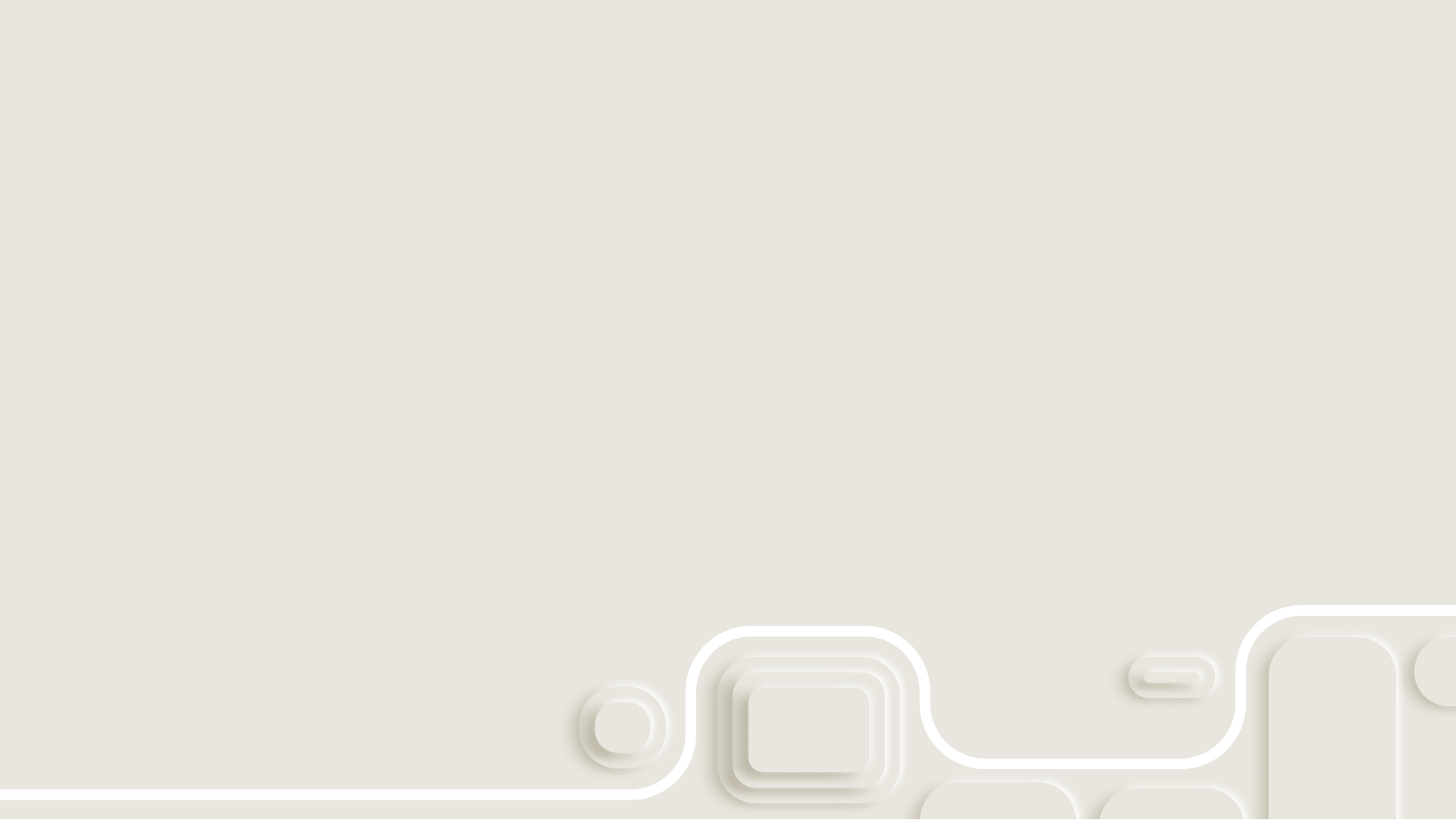 © 2025 Microsoft Corporation. All rights reserved.
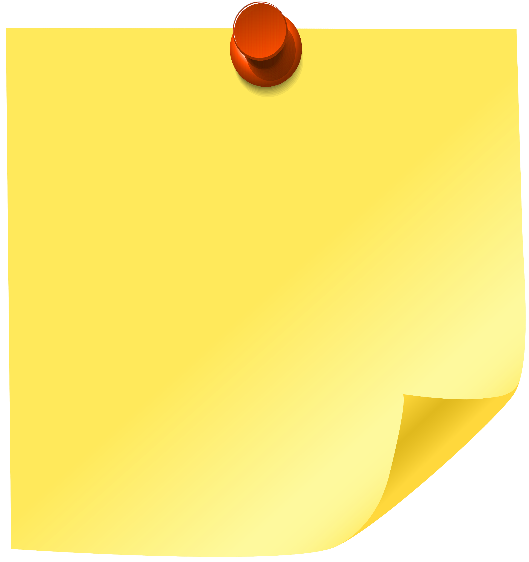 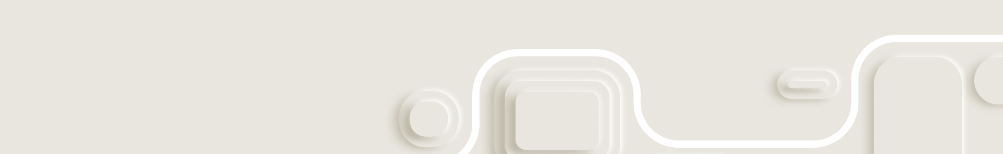 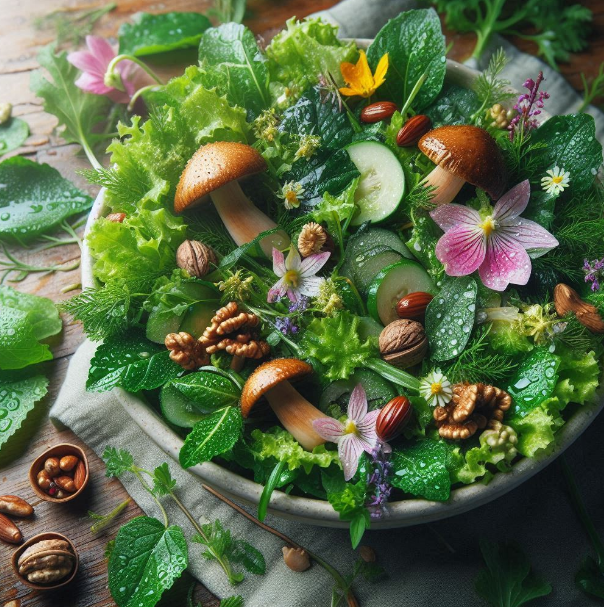 To Do
1 Minute
Replace the image with one of your Signature Drink Image
Replace Signature Drink with the name of the signature drink you are featuring.
Replace the lorem ipsum content with the description you generated for your food. 
Delete and remove thissticky note
Signature Drink
Paste your generated drink content here
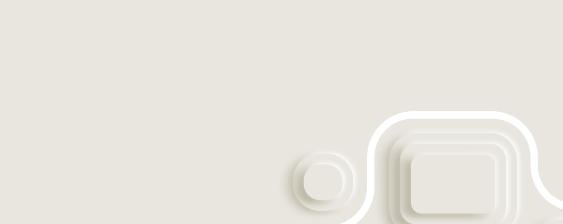 © 2025 Microsoft Corporation. All rights reserved.
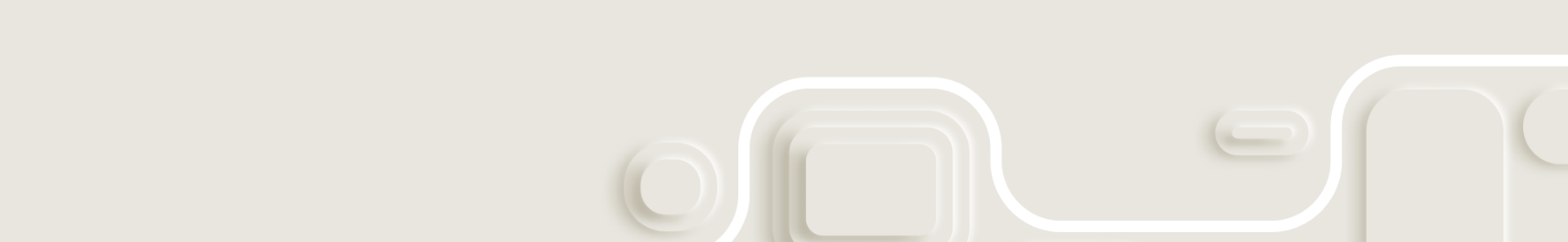 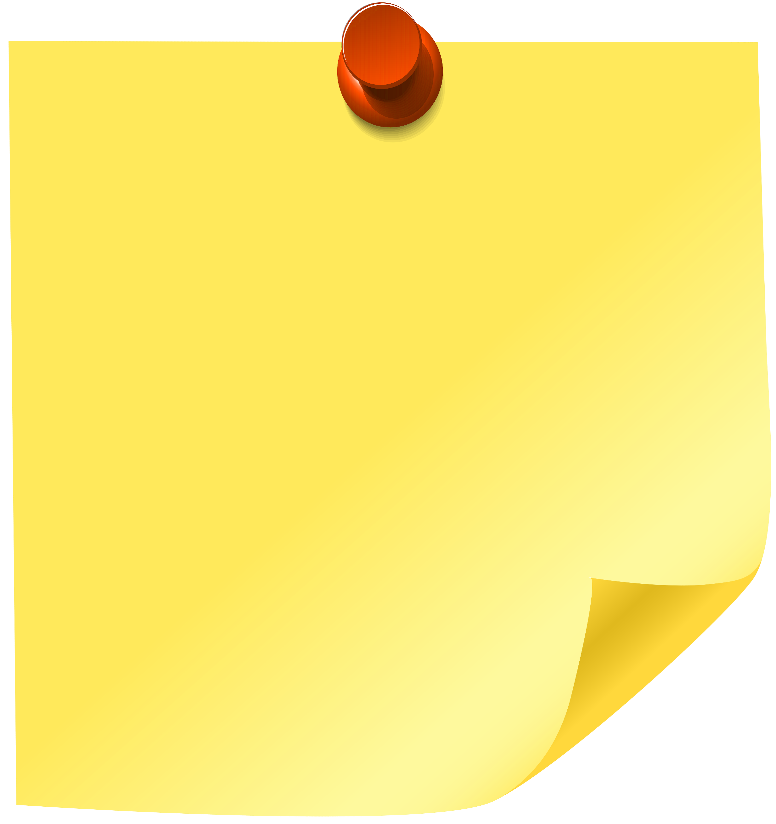 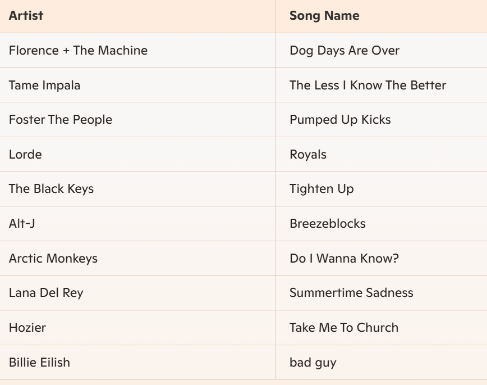 To Do
1 Minute
Snap an image of the playlist that was created for you. Replace the image here with that. 
Delete and remove this sticky note
Musical Playlist
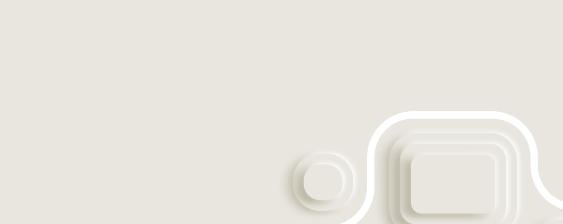 © 2025 Microsoft Corporation. All rights reserved.
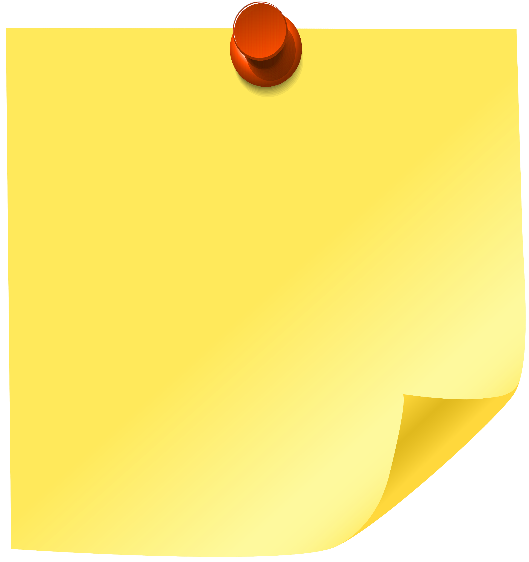 DESTINATION NAME
1 Minute
Put in the name of your Destination where it says Destination Name 
Replace your name under the Created by
Delete and remove this sticky note
Created by
Name
© 2025 Microsoft Corporation. All rights reserved.
Gaining your patch and complete the survey
Congratulations on completing the Girl Scouts of Colorado x Microsoft Explore AI Patch Program!
The link below will take you to the Anytime Activities page where you can find the link to apply for your patch and complete a survey. Thank you for participating!
Anytime Activities Page
© 2025 Microsoft Corporation. All rights reserved.